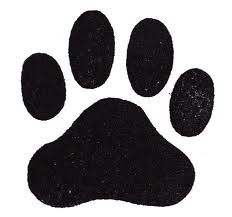 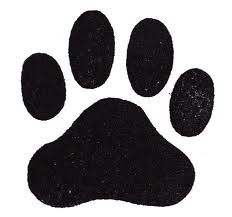 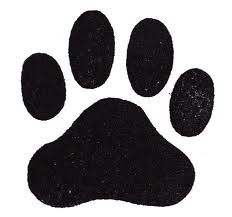 Spoodles
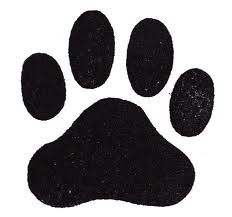 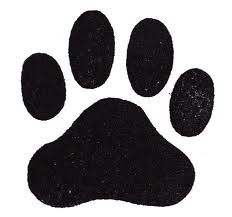 By Bianca
Breed, Name and Lifespan
The Spoodle is one of the most popular new breeds of dogs in Australia.
 A Spoodle is a Poodle crossed with an English Cocker Spaniel, American Cocker Spaniel or Springer Spaniel.
Spoodles are also called Cockapoos!
A Spoodle can be your cuddly friend for 10-15 years
Spoodles have a very soft coat.
Spoodle colours are gold, chocolate, cream, apricot and rainbow Okay just kidding, not rainbow.
Spoodles can look very different depending on which parent the pup is like.
Spoodles  are medium sized and most breeders leave their tails undocked, which means they leave them long instead of cutting them short.
Appearance
Health
Owners have reported their Spoodles with no health problems so far
Poodles and Cocker Spaniels can have problems with their eyes, so Spoodles may get weepy eyes
Space, Exercise and Training
Spoodles like an average backyard to run and play in. 
They love to run around so a daily walk or play in the park is recommended. 
Spoodles are very playful and full of energy which may make them harder to train, although if you keep trying they will learn.
Perfect Owner
A Spoodle is not a pet for someone who wants to let it go in the backyard and ignore it.
Spoodle love humans and love playing and running around after people.
They like being included in family activities and having a lot of exercise.
Grooming
Depending on what the Spoodle looks like, grooming can take between 5 minutes a week to 15 minutes daily! Most Spoodles have a thick and wavy coat.
Most owners use a slicker brush to take out loose hairs and knots.
Spoodles that are more like a Poodle than a Cocker Spaniel may need more clipping
Spoodles
Spoodles are a fun, safe and non-shedding dog. 
They are cute and cuddly for your family to enjoy.
Thankyou for listening to my slideshow